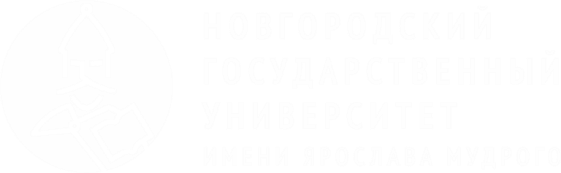 ЗАГОЛОВОК ПРЕЗЕНТАЦИИ ЗАГОЛОВОК ПРЕЗЕНТАЦИИ ЗАГОЛОВОК ПРЕЗЕНТАЦИИ
Иванов Иван Иванович,
Должность должность должность
Должность должность должность
Великий Новгород, 1 января 2023 года
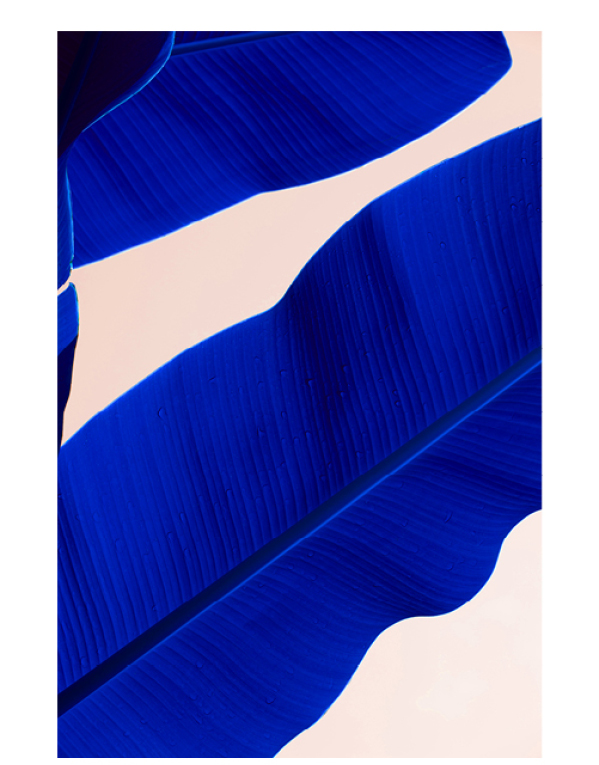 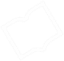 ТЕКСТ + ИЗОБРАЖЕНИЕ СПРАВА
Во всякой гениальной или новой человеческой мысли, или просто даже во всякой серьезной человеческой мысли, зарождающейся в чьей-нибудь голове, всегда остается нечто такое, чего никак нельзя передать другим людям, хотя бы вы исписали целые томы и растолковывали вашу мысль тридцать пять лет; всегда останется нечто, что ни за что не захочет выйти из-под вашего черепа и останется при вас навеки.
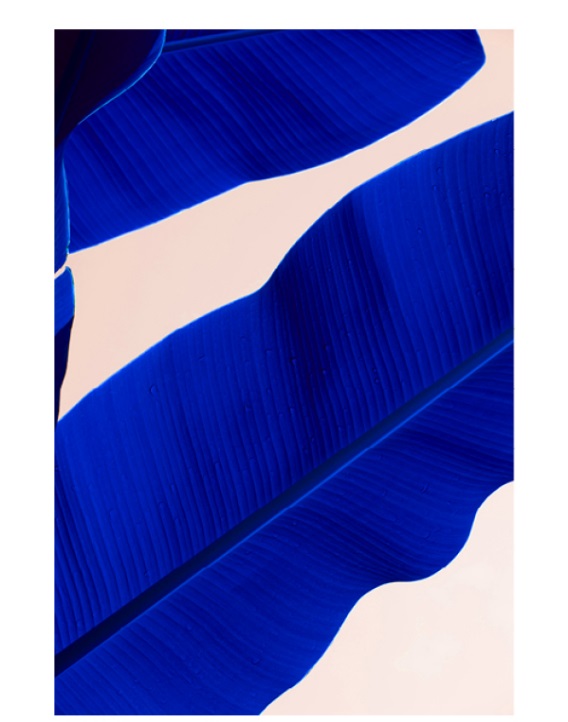 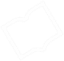 ТЕКСТ + ТРИ ИЗОБРАЖЕНИЕ СПРАВА
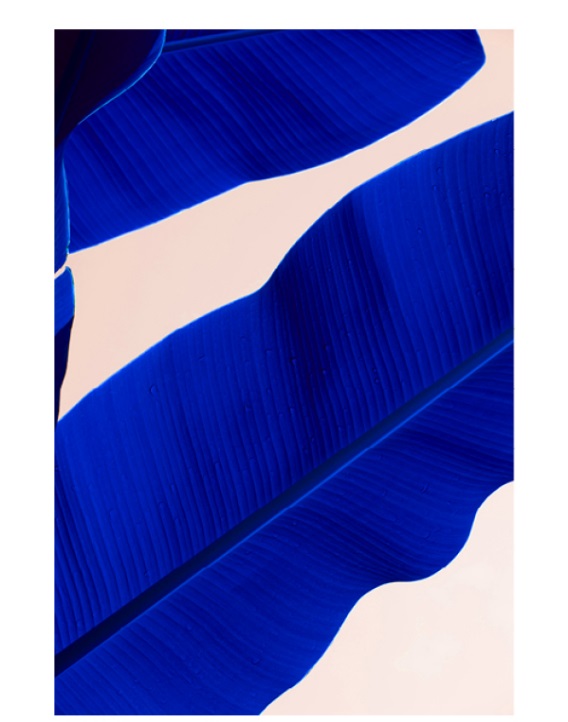 Во всякой гениальной или новой человеческой мысли, или просто даже во всякой серьезной человеческой мысли, зарождающейся в чьей-нибудь голове, всегда остается нечто такое, чего никак нельзя передать другим людям, хотя бы вы исписали целые томы и растолковывали вашу мысль тридцать пять лет; всегда останется нечто, что ни за что не захочет выйти из-под вашего черепа и останется при вас навеки.
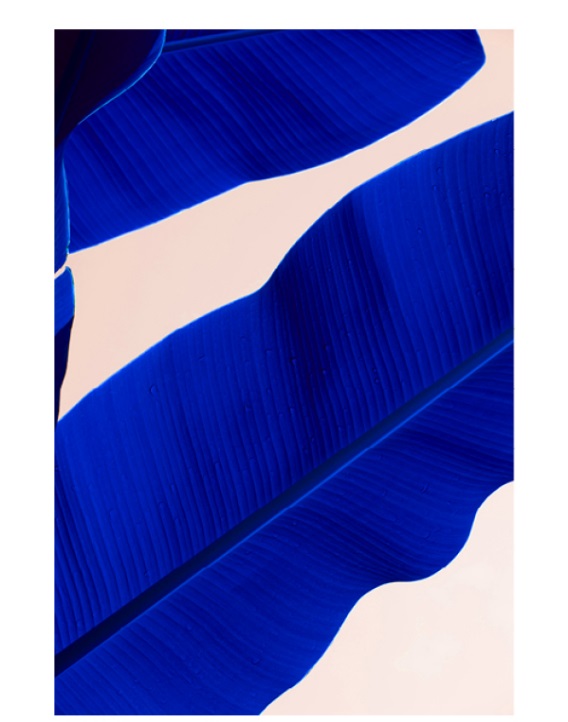 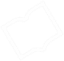 ТЕКСТ + ТРИ ИЗОБРАЖЕНИЯ ВНИЗУ
Во всякой гениальной или новой человеческой мысли, или просто даже во всякой серьезной человеческой мысли, зарождающейся в чьей-нибудь голове, всегда остается нечто такое, чего никак нельзя передать другим людям, хотя бы вы исписали целые томы и растолковывали вашу мысль тридцать пять лет; всегда останется нечто, что ни за что не захочет выйти из-под вашего черепа и останется при вас навеки.
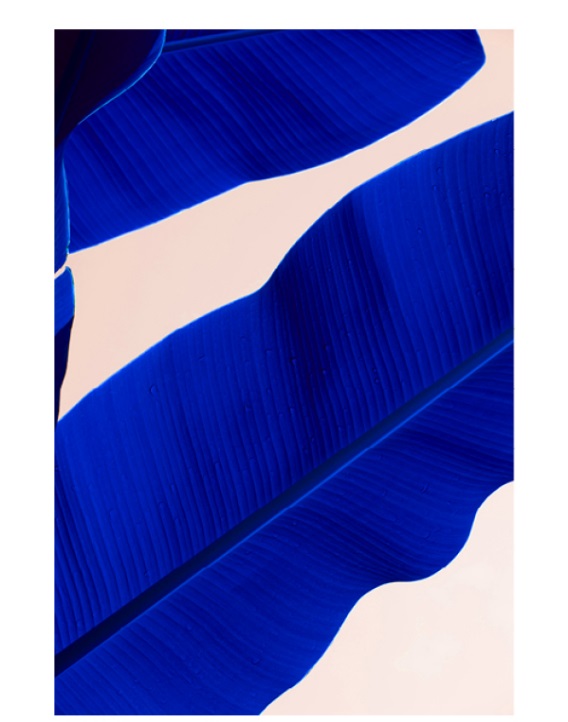 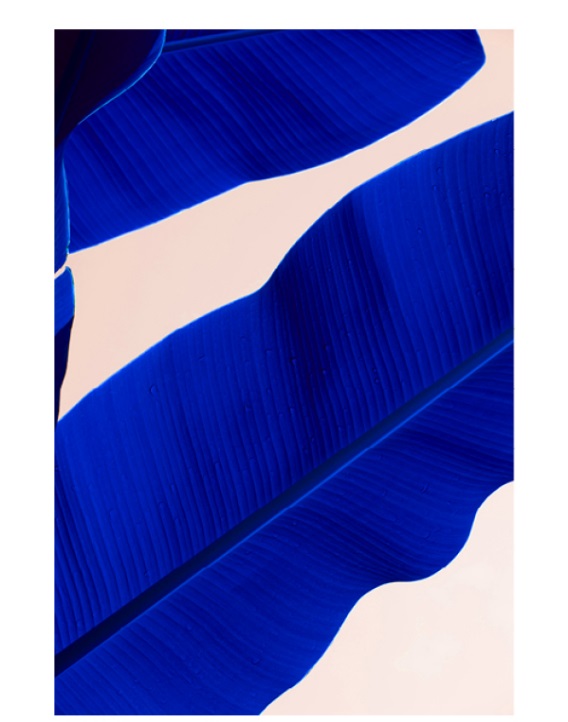 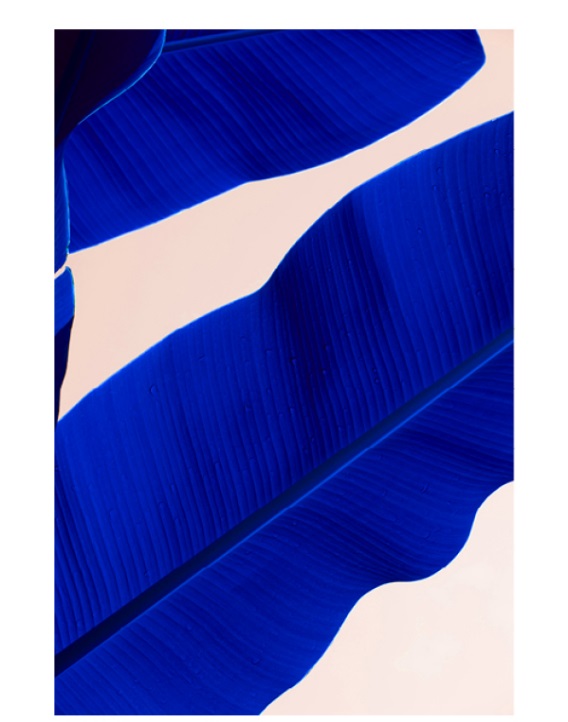 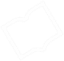 ТЕКСТ + ИЗОБРАЖЕНИЕ ВНИЗУ
Во всякой гениальной или новой человеческой мысли, или просто даже во всякой серьезной человеческой мысли, зарождающейся в чьей-нибудь голове, всегда остается нечто такое, чего никак нельзя передать другим людям, хотя бы вы исписали целые томы и растолковывали вашу мысль тридцать пять лет; всегда останется нечто, что ни за что не захочет выйти из-под вашего черепа и останется при вас навеки.
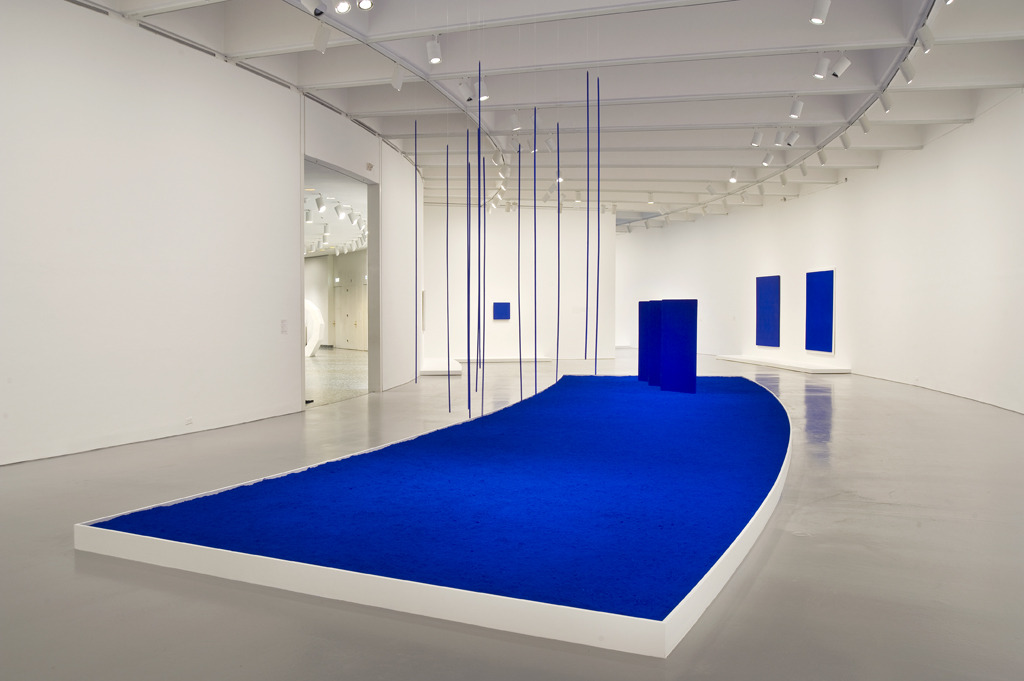 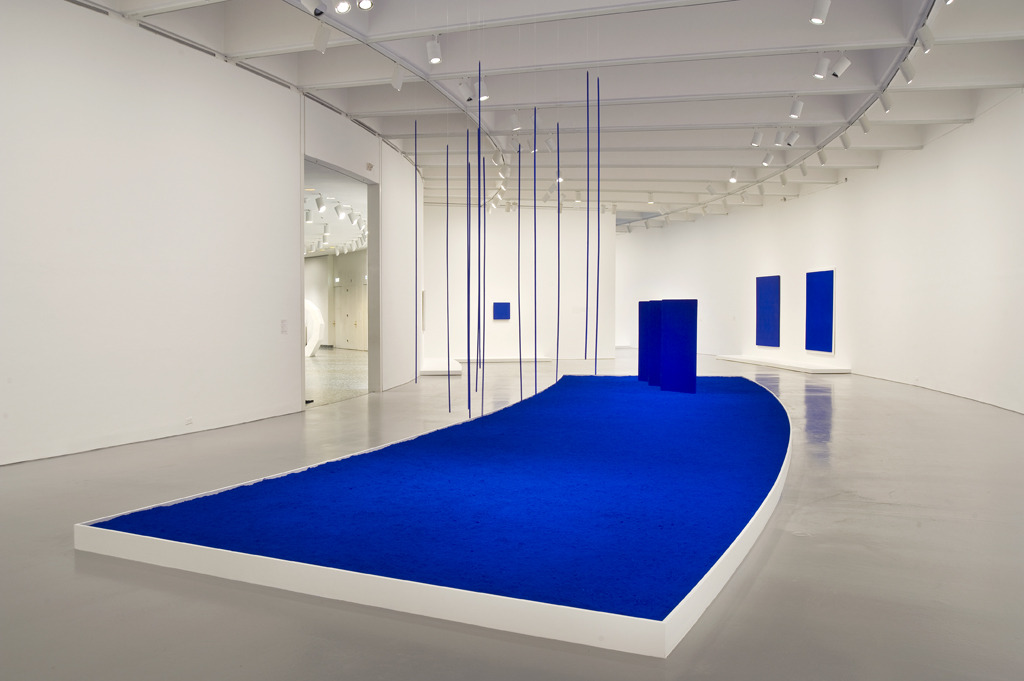 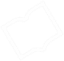 ТЕКСТ + ИЗОБРАЖЕНИЕ ВВЕРХУ
Во всякой гениальной или новой человеческой мысли, или просто даже во всякой серьезной человеческой мысли, зарождающейся в чьей-нибудь голове, всегда остается нечто такое, чего никак нельзя передать другим людям, хотя бы вы исписали целые тома и растолковывали вашу мысль тридцать пять лет; всегда останется нечто, что ни за что не захочет выйти из-под вашего черепа и останется при вас навеки.
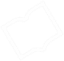 ДВЕ КОЛОНКИ
Подзаголовок
Во всякой гениальной или новой человеческой мысли, или просто даже во всякой серьезной человеческой мысли, зарождающейся в чьей-нибудь голове, всегда остается нечто такое, чего никак нельзя передать другим людям, хотя бы вы исписали целые томы и растолковывали вашу мысль тридцать пять лет; всегда останется нечто, что ни за что не захочет выйти из-под вашего черепа и останется при вас навеки.
Подзаголовок
Во всякой гениальной или новой человеческой мысли, или просто даже во всякой серьезной человеческой мысли, зарождающейся в чьей-нибудь голове, всегда остается нечто такое, чего никак нельзя передать другим людям, хотя бы вы исписали целые томы и растолковывали вашу мысль тридцать пять лет; всегда останется нечто, что ни за что не захочет выйти из-под вашего черепа и останется при вас навеки.
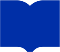 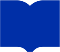 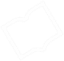 ТРИ КОЛОНКИ
Подзаголовок
Всякая почти действительность, хотя и имеет непреложные законы свои, но почти всегда невероятна и неправдоподобна. И чем даже действительнее, тем иногда и неправдоподобнее.
Подзаголовок
Всякая почти действительность, хотя и имеет непреложные законы свои, но почти всегда невероятна и неправдоподобна. И чем даже действительнее, тем иногда и неправдоподобнее.
Подзаголовок
Всякая почти действительность, хотя и имеет непреложные законы свои, но почти всегда невероятна и неправдоподобна. И чем даже действительнее, тем иногда и неправдоподобнее.
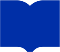 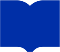 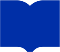 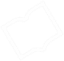 ДВА БЛОКА
Подзаголовок
Во всякой гениальной или новой человеческой мысли, или просто даже во всякой серьезной человеческой мысли, зарождающейся в чьей-нибудь голове, всегда остается нечто такое, чего никак нельзя передать другим людям, хотя бы вы исписали целые томы и растолковывали вашу мысль тридцать пять лет; всегда останется нечто, что ни за что не захочет выйти из-под вашего черепа и останется при вас навеки.
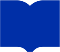 Подзаголовок
Во всякой гениальной или новой человеческой мысли, или просто даже во всякой серьезной человеческой мысли, зарождающейся в чьей-нибудь голове, всегда остается нечто такое, чего никак нельзя передать другим людям, хотя бы вы исписали целые томы и растолковывали вашу мысль тридцать пять лет; всегда останется нечто, что ни за что не захочет выйти из-под вашего черепа и останется при вас навеки.
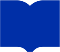 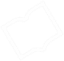 ТРИ БЛОКА
Подзаголовок
Всякая почти действительность, хотя и имеет непреложные законы свои, но почти всегда невероятна и неправдоподобна. И чем даже действительнее, тем иногда и неправдоподобнее.
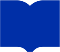 Подзаголовок
Всякая почти действительность, хотя и имеет непреложные законы свои, но почти всегда невероятна и неправдоподобна. И чем даже действительнее, тем иногда и неправдоподобнее.
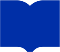 Подзаголовок
Всякая почти действительность, хотя и имеет непреложные законы свои, но почти всегда невероятна и неправдоподобна. И чем даже действительнее, тем иногда и неправдоподобнее.
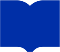 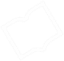 ЧЕТЫРЕ БЛОКА
Подзаголовок
Всякая почти действительность, хотя и имеет непреложные законы свои, но почти всегда невероятна и неправдоподобна. И чем даже действительнее, тем иногда и неправдоподобнее.
Подзаголовок
Всякая почти действительность, хотя и имеет непреложные законы свои, но почти всегда невероятна и неправдоподобна. И чем даже действительнее, тем иногда и неправдоподобнее.
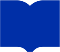 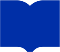 Подзаголовок
Всякая почти действительность, хотя и имеет непреложные законы свои, но почти всегда невероятна и неправдоподобна. И чем даже действительнее, тем иногда и неправдоподобнее.
Подзаголовок
Всякая почти действительность, хотя и имеет непреложные законы свои, но почти всегда невероятна и неправдоподобна. И чем даже действительнее, тем иногда и неправдоподобнее.
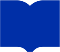 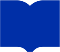 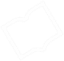 ШЕСТЬ БЛОКОВ
Подзаголовок
В отвлечённой любви к человечеству любишь почти всегда лишь одного себя.
Подзаголовок
В отвлечённой любви к человечеству любишь почти всегда лишь одного себя.
Подзаголовок
В отвлечённой любви к человечеству любишь почти всегда лишь одного себя.
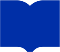 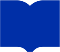 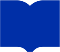 Подзаголовок
В отвлечённой любви к человечеству любишь почти всегда лишь одного себя.
Подзаголовок
В отвлечённой любви к человечеству любишь почти всегда лишь одного себя.
Подзаголовок
В отвлечённой любви к человечеству любишь почти всегда лишь одного себя.
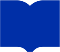 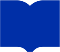 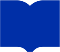 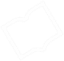 ДВА БЛОКА С ПОДЗАГОЛОВКАМИ СЛЕВА
Подзаголовок
Во всякой гениальной или новой человеческой мысли, или просто даже во всякой серьезной человеческой мысли, зарождающейся в чьей-нибудь голове, всегда остается нечто такое, чего никак нельзя передать другим людям, хотя бы вы исписали целые томы и растолковывали вашу мысль тридцать пять лет; всегда останется нечто, что ни за что не захочет выйти из-под вашего черепа и останется при вас навеки.
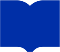 Подзаголовок
Во всякой гениальной или новой человеческой мысли, или просто даже во всякой серьезной человеческой мысли, зарождающейся в чьей-нибудь голове, всегда остается нечто такое, чего никак нельзя передать другим людям, хотя бы вы исписали целые томы 
и растолковывали вашу мысль тридцать пять лет; всегда останется нечто, что ни за что не захочет выйти из-под вашего черепа и останется при вас навеки.
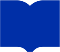 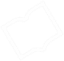 ТРИ БЛОКА С ПОДЗАГОЛОВКАМИ СЛЕВА
Подзаголовок
Всякая почти действительность, хотя и имеет непреложные законы свои, но почти всегда невероятна и неправдоподобна. И чем даже действительнее, тем иногда и неправдоподобнее.
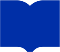 Подзаголовок
Всякая почти действительность, хотя и имеет непреложные законы свои, но почти всегда невероятна и неправдоподобна. И чем даже действительнее, тем иногда и неправдоподобнее.
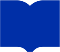 Подзаголовок
Всякая почти действительность, хотя и имеет непреложные законы свои, но почти всегда невероятна и неправдоподобна. И чем даже действительнее, тем иногда и неправдоподобнее.
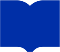 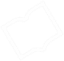 ЧЕТЫРЕ БЛОКА С ПОДЗАГОЛОВКАМИ СЛЕВА
Подзаголовок
Типичность — как ординарность, которая ни за что не хочет остаться тем, что она есть, и во что бы то ни стало хочет стать оригинальною и самостоятельною.
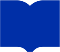 Подзаголовок
Типичность — как ординарность, которая ни за что не хочет остаться тем, что она есть, и во что бы то ни стало хочет стать оригинальною и самостоятельною.
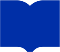 Подзаголовок
Типичность — как ординарность, которая ни за что не хочет остаться тем, что она есть, и во что бы то ни стало хочет стать оригинальною и самостоятельною.
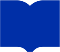 Подзаголовок
Типичность — как ординарность, которая ни за что не хочет остаться тем, что она есть, и во что бы то ни стало хочет стать оригинальною и самостоятельною.
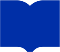 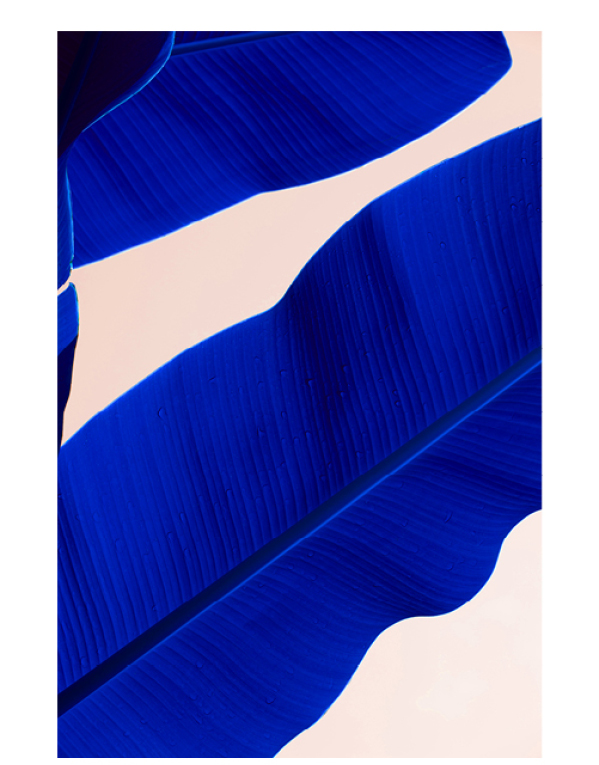 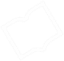 ДВА БЛОКА + ИЗОБРАЖЕНИЕ СПРАВА
Подзаголовок
Всякая почти действительность, хотя и имеет непреложные законы свои, но почти всегда невероятна и неправдоподобна. И чем даже действительнее, тем иногда и неправдоподобнее.
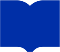 Подзаголовок
Всякая почти действительность, хотя и имеет непреложные законы свои, но почти всегда невероятна и неправдоподобна. И чем даже действительнее, тем иногда и неправдоподобнее.
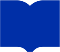 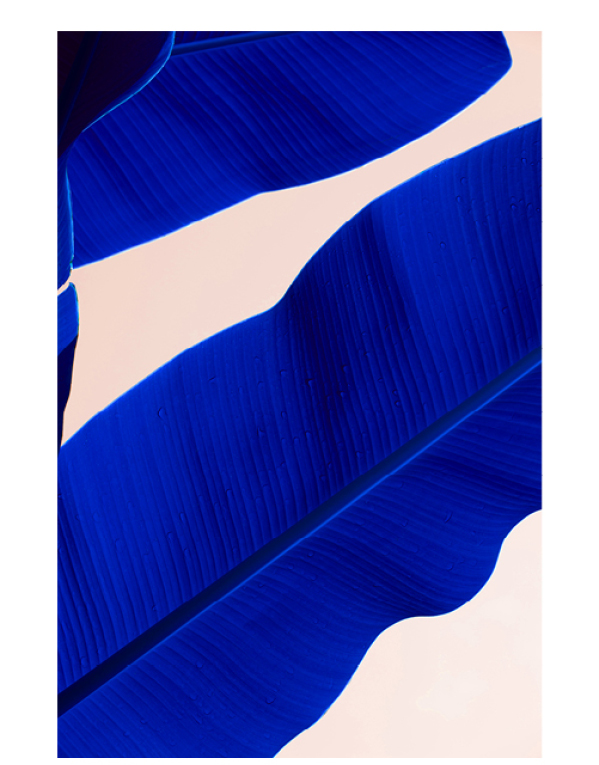 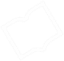 ТРИ БЛОКА + ИЗОБРАЖЕНИЕ СПРАВА
Подзаголовок
Типичность — как ординарность, которая ни за что не хочет остаться тем, что она есть, и во что бы то ни стало хочет стать оригинальною и самостоятельною.
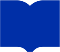 Подзаголовок
Типичность — как ординарность, которая ни за что не хочет остаться тем, что она есть, и во что бы то ни стало хочет стать оригинальною и самостоятельною.
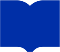 Подзаголовок
Типичность — как ординарность, которая ни за что не хочет остаться тем, что она есть, и во что бы то ни стало хочет стать оригинальною и самостоятельною.
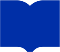 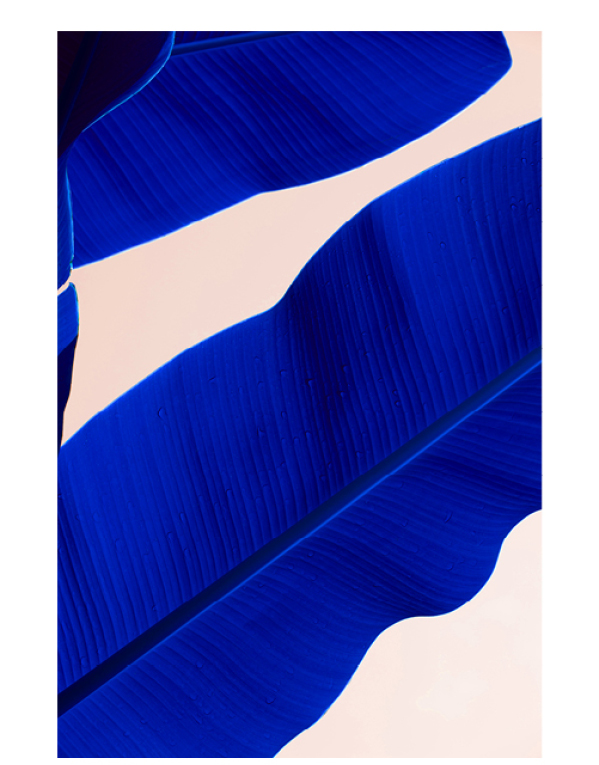 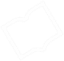 ЧЕТЫРЕ БЛОКА + ИЗОБРАЖЕНИЕ СПРАВА
Подзаголовок
В отвлечённой любви к человечеству любишь почти всегда лишь одного себя.
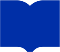 Подзаголовок
В отвлечённой любви к человечеству любишь почти всегда лишь одного себя.
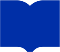 Подзаголовок
В отвлечённой любви к человечеству любишь почти всегда лишь одного себя.
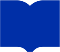 Подзаголовок
В отвлечённой любви к человечеству любишь почти всегда лишь одного себя.
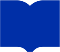 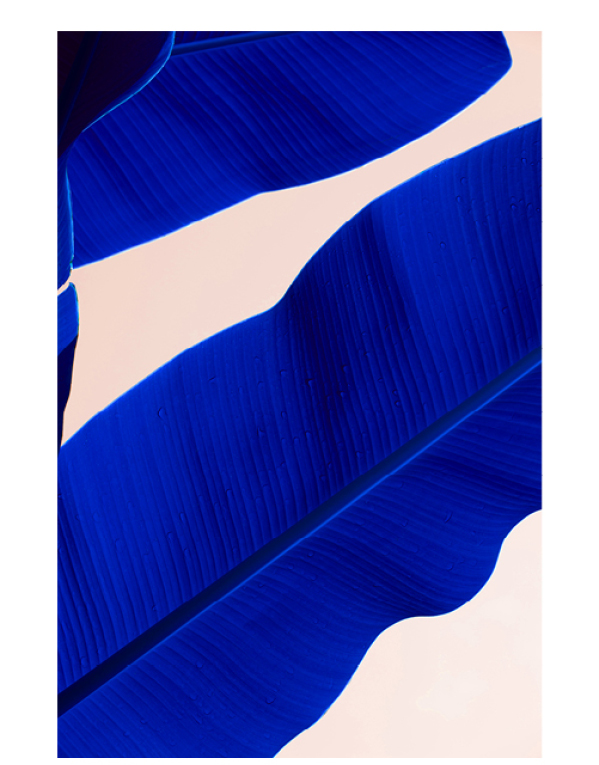 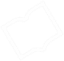 ЧЕТЫРЕ БЛОКА + ИЗОБРАЖЕНИЕ СЛЕВА
В отвлечённой любви к человечеству любишь почти всегда лишь одного себя.
В отвлечённой любви к человечеству любишь почти всегда лишь одного себя.
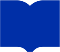 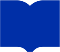 В отвлечённой любви к человечеству любишь почти всегда лишь одного себя.
В отвлечённой любви к человечеству любишь почти всегда лишь одного себя.
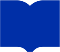 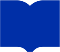 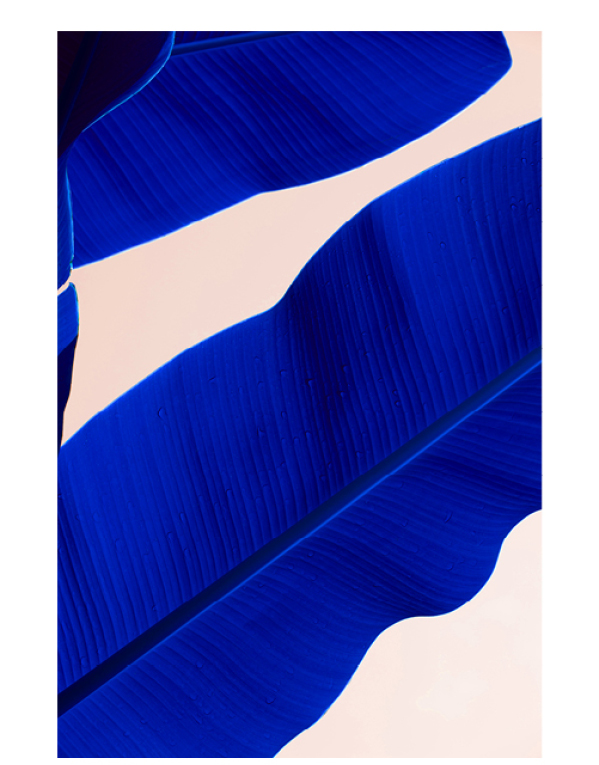 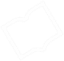 ШЕСТЬ БЛОКОВ + ИЗОБРАЖЕНИЕ СЛЕВА
В отвлечённой любви к человечеству любишь почти всегда лишь одного себя.
В отвлечённой любви к человечеству любишь почти всегда лишь одного себя.
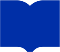 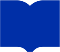 В отвлечённой любви к человечеству любишь почти всегда лишь одного себя.
В отвлечённой любви к человечеству любишь почти всегда лишь одного себя.
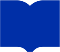 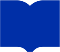 В отвлечённой любви к человечеству любишь почти всегда лишь одного себя.
В отвлечённой любви к человечеству любишь почти всегда лишь одного себя.
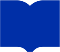 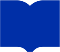 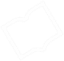 ТРИ БЛОКА + ДВА ИЗОБРАЖЕНИЯ СПРАВА
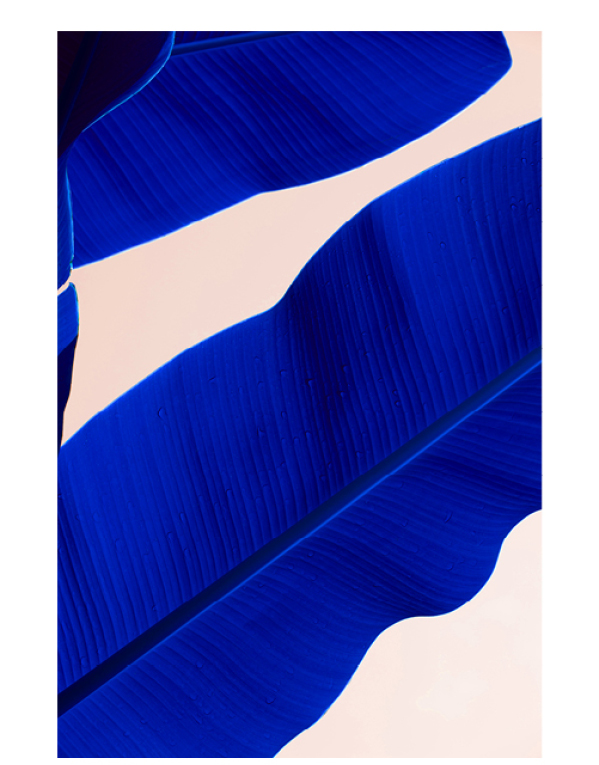 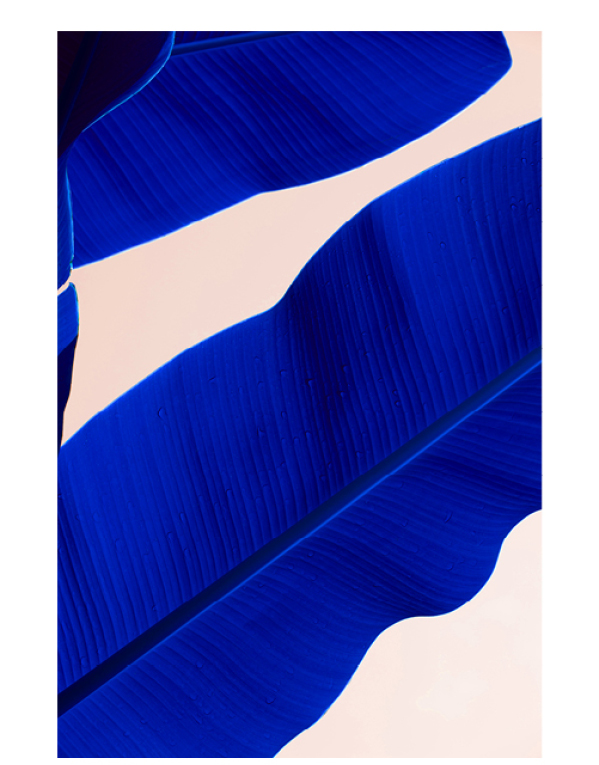 В отвлечённой любви к человечеству любишь почти всегда лишь одного себя.
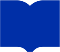 В отвлечённой любви к человечеству любишь почти всегда лишь одного себя.
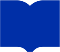 В отвлечённой любви к человечеству любишь почти всегда лишь одного себя.
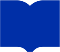 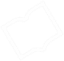 ШЕСТЬ БЛОКОВ + ИЗОБРАЖЕНИЕ ПОСЕРЕДИНЕ
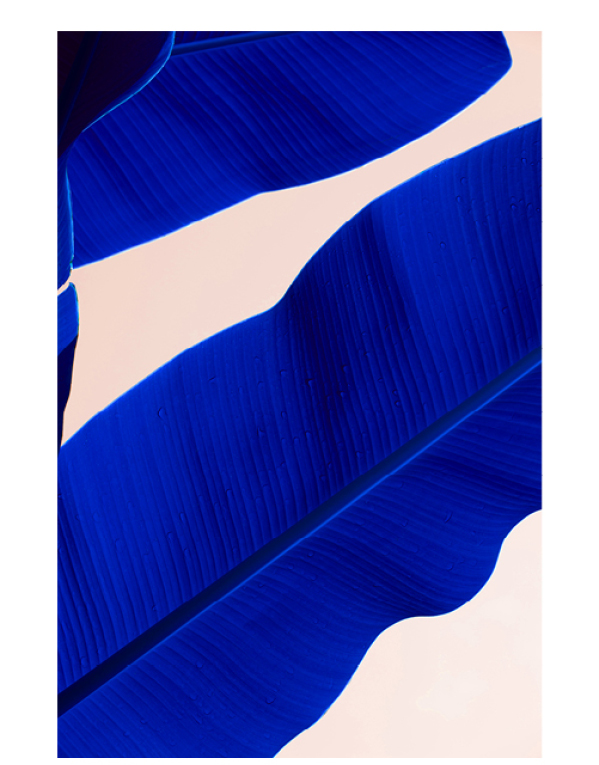 В отвлечённой любви к человечеству любишь почти всегда лишь одного себя.
В отвлечённой любви к человечеству любишь почти всегда лишь одного себя.
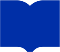 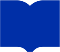 В отвлечённой любви к человечеству любишь почти всегда лишь одного себя.
В отвлечённой любви к человечеству любишь почти всегда лишь одного себя.
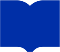 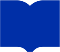 В отвлечённой любви к человечеству любишь почти всегда лишь одного себя.
В отвлечённой любви к человечеству любишь почти всегда лишь одного себя.
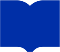 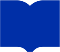 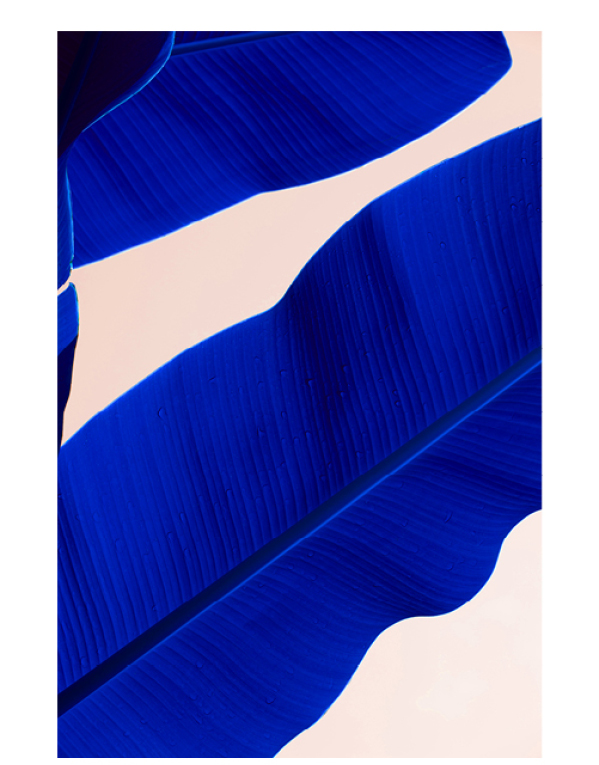 Типичность — как ординарность, которая ни за что не хочет остаться тем, что она есть, и во что бы то ни стало хочет стать оригинальною и самостоятельною.
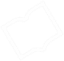 ТЕКСТ + ИЗОБРАЖЕНИЕ СПРАВА ВВЕРХУ
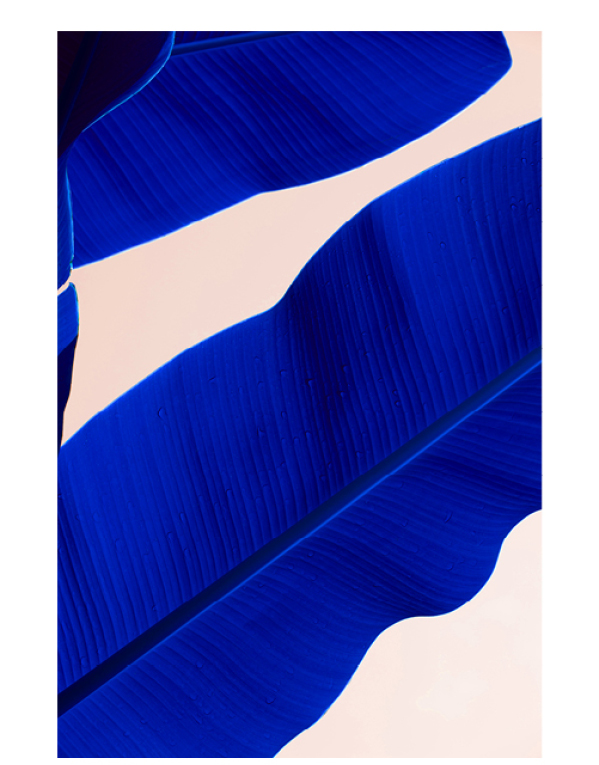 ТЕКСТ + ИЗОБРАЖЕНИЕ СЛЕВА ВНИЗУ
Типичность — как ординарность, которая ни за что не хочет остаться тем, что она есть, и во что бы то ни стало хочет стать оригинальною и самостоятельною.
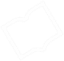 ТРИ ИЗОБРАЖЕНИЯ С ПОДПИСЯМИ
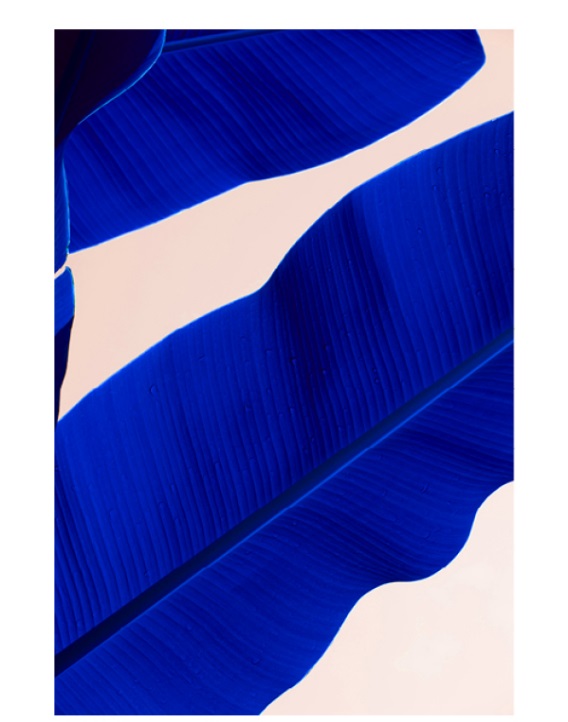 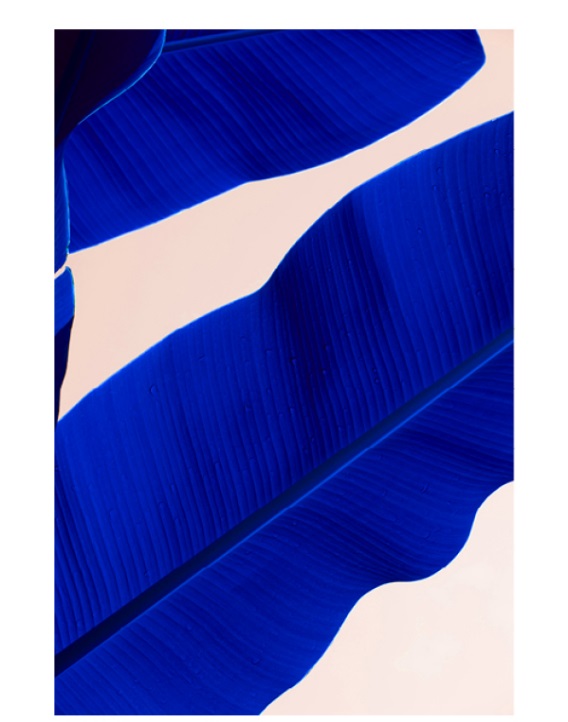 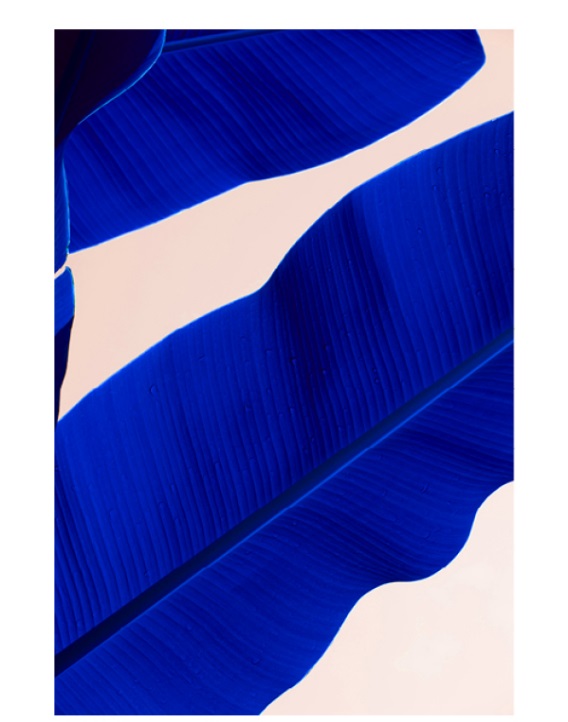 В отвлечённой любви к человечеству любишь почти всегда лишь одного себя.
В отвлечённой любви к человечеству любишь почти всегда лишь одного себя.
В отвлечённой любви к человечеству любишь почти всегда лишь одного себя.
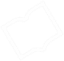 ТРИ ПИКТОГРАММЫ
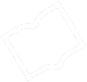 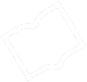 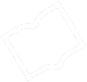 В отвлечённой любви к человечеству любишь почти всегда лишь одного себя.
В отвлечённой любви к человечеству любишь почти всегда лишь одного себя.
В отвлечённой любви к человечеству любишь почти всегда лишь одного себя.
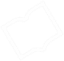 ЧЕТЫРЕ ПИКТОГРАММЫ
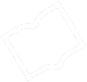 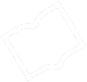 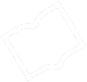 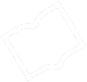 В отвлечённой любви к человечеству любишь почти всегда лишь одного себя.
В отвлечённой любви к человечеству любишь почти всегда лишь одного себя.
В отвлечённой любви к человечеству любишь почти всегда лишь одного себя.
В отвлечённой любви к человечеству любишь почти всегда лишь одного себя.
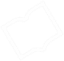 ПРОЦЕСС В ТРИ ЭТАПА
01.
Подзаголовок
02.
Подзаголовок
03.
Подзаголовок
Типичность — как ординарность, которая ни за что не хочет остаться тем, что она есть, и во что бы то ни стало хочет стать оригинальною и самостоятельною.
Типичность — как ординарность, которая ни за что не хочет остаться тем, что она есть, и во что бы то ни стало хочет стать оригинальною и самостоятельною.
Типичность — как ординарность, которая ни за что не хочет остаться тем, что она есть, и во что бы то ни стало хочет стать оригинальною и самостоятельною.
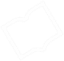 ПРОЦЕСС В ЧЕТЫРЕ ЭТАПА
01.
Подзаголовок
02.
Подзаголовок
03.
Подзаголовок
04.
Подзаголовок
В отвлечённой любви к человечеству любишь почти всегда лишь одного себя.
В отвлечённой любви к человечеству любишь почти всегда лишь одного себя.
В отвлечённой любви к человечеству любишь почти всегда лишь одного себя.
В отвлечённой любви к человечеству любишь почти всегда лишь одного себя.
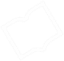 ПРОЦЕСС ИЛИ ХРОНИКА В ТРИ ЭТАПА
01.
Типичность — как ординарность, которая ни за что не хочет остаться тем, что она есть, и во что бы то ни стало хочет стать оригинальною и самостоятельною.
03.
Типичность — как ординарность, которая ни за что не хочет остаться тем, что она есть, и во что бы то ни стало хочет стать оригинальною и самостоятельною.
02.
Типичность — как ординарность, которая ни за что не хочет остаться тем, что она есть, и во что бы то ни стало хочет стать оригинальною и самостоятельною.
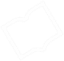 ПРОЦЕСС ИЛИ ХРОНИКА В ЧЕТЫРЕ ЭТАПА
02.
Типичность — как ординарность, которая ни за что не хочет остаться тем, что она есть, и во что бы то ни стало хочет стать оригинальною и самостоятельною.
04.
Типичность — как ординарность, которая ни за что не хочет остаться тем, что она есть, и во что бы то ни стало хочет стать оригинальною и самостоятельною.
01.
Типичность — как ординарность, которая ни за что не хочет остаться тем, что она есть, и во что бы то ни стало хочет стать оригинальною и самостоятельною.
03.
Типичность — как ординарность, которая ни за что не хочет остаться тем, что она есть, и во что бы то ни стало хочет стать оригинальною и самостоятельною.
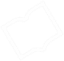 ПРОЦЕСС ИЛИ ХРОНИКА В ПЯТЬ ЭТАПОВ
01.
В отвлечённой любви к человечеству любишь почти всегда лишь одного себя.
03.
В отвлечённой любви к человечеству любишь почти всегда лишь одного себя.
05.
В отвлечённой любви к человечеству любишь почти всегда лишь одного себя.
02.
В отвлечённой любви к человечеству любишь почти всегда лишь одного себя.
04.
В отвлечённой любви к человечеству любишь почти всегда лишь одного себя.
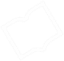 ПРОЦЕСС ИЛИ ХРОНИКА В ШЕСТЬ ЭТАПОВ
02.
В отвлечённой любви к человечеству любишь почти всегда лишь одного себя.
04.
В отвлечённой любви к человечеству любишь почти всегда лишь одного себя.
06.
В отвлечённой любви к человечеству любишь почти всегда лишь одного себя.
01.
В отвлечённой любви к человечеству любишь почти всегда лишь одного себя.
03.
В отвлечённой любви к человечеству любишь почти всегда лишь одного себя.
05.
В отвлечённой любви к человечеству любишь почти всегда лишь одного себя.
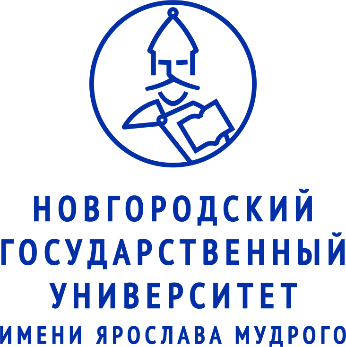 +7 8162 62-72-44               /               novsu@novsu.ru               /               www.novsu.ru